Feline RescueAnnual Meeting April 25, 2020
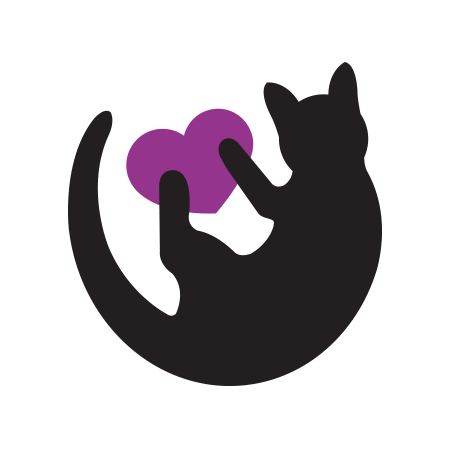 Annual Meeting April 25 2020 www.felinerescue.org
Agenda
Introductions
Thank You					Elaine Grittner, President
President’s Report on 2019		

Financial Information for 2019		Lisa Goddard, Treasurer

Development and Fundraising		Rob Nordin, Committee Chair

2020 Preview				Elaine Grittner, President
Annual Meeting April 25 2020 www.felinerescue.org
Meet our Board Members:
Adam Bahr*
Brad Downey
Becky Gartenhofner
Lisa Goddard*
Elaine Grittner

* Denotes New Member in 2019/2020
Michelle Grosz*
Michelle Guion
Rob Nordin*
Sharon St. Mary*
Chuck Selcer
Annual Meeting April 25 2020 www.felinerescue.org
2019 Significant Events -  Leadership
Board of Directors 
Grows from 7 to 10 members with 5 new members in 2019 
Alden Drew (Chair 2011 to 2018) retires

Executive Director
First Executive Director (ED) leaves (4/16 to 5/19) 
Interim ED May to October
Second  Executive Director starts in October
 
Retirement or transition of volunteers in leadership positions
Annual Meeting April 25 2020 www.felinerescue.org
2019 Significant Events
American Society for Prevention of Cruelty to Animals (ASPCA) grant of $100,000 matched by $50,000 to purchase 58 cat kennels

$250,000 loss for the year projected in September 

Stock market rebounds in 2019 after decrease in December 2018

Vacated staff positions are not replaced - Veterinary Coordinator, Operations Manager
Annual Meeting April 25 2020 www.felinerescue.org
Financial Results
2018      Loss of $220,000 in operations 
Loss of $117,000 in investments 
Loss of $436,000 on revenues of $537,000 
                                    expenses of $973,000

2019      Loss of  $125,000 in operations  
Gain of $173,000 in investments 
Gain of $  48,000 on revenues of $958,000 
                                     expenses of $910,000
Annual Meeting April 25 2020 www.felinerescue.org
Monitoring of Finances
As of 12/31/19                 Investment Assets             $1,272,000 
                                            Property and Equipment  $1,076,000 
                                            Net Short term                      $150,000   
                                            Total                                     $2,348,000

Finance Committee   2 Meetings in 2019 
                                      3 Meetings already in 2020
			     
2019 Audit Finalized after May 21, 2020 Board Meeting
	Will be posted on our website and Guidestar

COVID-19 Impacts in 2020: Market uncertainty and loss in revenues
Restricted investments below 2019 YE but rebounding – above 2018 YE
Annual Meeting April 25 2020 www.felinerescue.org
2019 Event Highlights
Cat Claw Clipping Clinics

Indeed We Can 

Cat Video Festival at CHS Field

Cat Calendar Contest

Alley Cat Bash 

Give to the Max 
 
Target Circle
Annual Meeting April 25 2020 www.felinerescue.org
2019 Development Highlights
Kittens & Conversations – Meetings with Donors 

$78,000 from Estates or One time gifts
 
$50,000 from Alden Drew 
Advancing Gift from Estate Plans
Annual Meeting April 25 2020 www.felinerescue.org
2020 and Beyond Challenges
Know as much about our donors as we do about our cats
 
Reaching out via personal contact to donors
 
Encouraging donors to include us in their wills 
 
Donors/volunteers hope their surrendered/transitioned cats will be welcome at Feline Rescue.
Annual Meeting April 25 2020 www.felinerescue.org
2020 and Beyond Fundraising Challenges
Our largest current and potential donor(s) review our financial statements very closely
 
Deliver what we promised past donors and confirm gifts/ relationships with donors
 
Events like Alley Cat Bash need a $20,000 plus sponsor.
Annual Meeting April 25 2020 www.felinerescue.org
2020 Review and Preview
“In the past, we suspended operations in the shelter due to a cat disease  …..now we have a human disease.”

“One day we will be back to a place where we can worry about cat overpopulation again.   Right now it’s all hands on deck to keep people alive.”
Annual Meeting April 25 2020 www.felinerescue.org
Operations with COVID-19
Significant Upheaval
Shelter Operations scaled back and then closed
All Shelter cats adopted or moved to Foster
Adoptions temporarily halted due to social distancing
Emergency Intake continues 
Non-essential veterinary procedures halted
Stock Market decline eliminates most 2019 gains
Fundraising events cancelled or re-imagined
Annual Meeting April 25 2020 www.felinerescue.org
Operations with COVID-19 (cont’d)
Fundraising events cancelled or re-imagined
Finalizing temporary adoption procedures
Revising methods of delivering medical care
Shelter maintenance accelerated
Overwhelming number of Foster Caregiver applications
Strategizing fundraising opportunities with anticipated decrease in donations
Annual Meeting April 25 2020 www.felinerescue.org
Operations with COVID-19 (cont’d)
Working on COVID 19 Preparedness Plan (Voluntary) released by Mn Department of Labor on April 24

Make sure sick workers stay home
Increase social distancing:  Workers should be at least six feet away from each other
Worker Hygiene and Source Control 
Cleaning and Disinfection Protocols
Annual Meeting April 25 2020 www.felinerescue.org
2020 Review and Preview
Have had a $200,000 to $250,000 difference between recurring* revenue and expenses since 2018.  *Does not include one time gifts, planned gifts or advancement of planned gifts.

Received an one time gift of $50,000 with a commitment for $85,000 more in July

Applied for and received Payroll Protection Program (PPP) Funds

We are very mindful of the challenges everyone is facing.

 Our current spring mail campaign has positive results.
Annual Meeting April 25 2020 www.felinerescue.org
Conclusion of  Annual Meeting
Questions and Answers with Executive Director

Submit Questions using “Chat” function

Include your phone number for potential follow-up call
Annual Meeting April 25 2020 www.felinerescue.org
Annual Meeting April 25 2020 www.felinerescue.org
2020 and Beyond Challenges
Develop donor recognition programs that are permanently visible on buildings or internet  
 
We have no named buildings, rooms, giving clubs, listing in annual reports.
 
Our walls are dedicated to newspaper articles, pictures of cats, listing of founders and memorializing until recently the cats that died in our care.
Annual Meeting April 25 2020 www.felinerescue.org